Richard Cymler
Regional Director Ball & Berry Corporate Approved Inspectors
Draft Building Safety Bill
Published 20th July 2020.
Establishes the Building Safety Regulator Role (BSR) within the HSE.
Amends the Building Act 1984 (regime for in-scope buildings in both the design and construction phase).
Power to set out in secondary legislation the buildings that are included as in scope.
Requirements for higher risk buildings.
Registration of building inspectors and building control approvers.
Part 2 The Building Safety Regulator
Three Broad Functions
Acting as the Building Control Authority for higher risk buildings and overseeing and enforcing the new regime in occupation for higher risk buildings.
Overseeing the performance of Building Control Bodies (both registered Building Control Approvers and Local Authorities) and advising on building standards.
Assisting and encouraging competence across the industry. Establishing and setting strategic direction for the proposed industry led competence committee.
Higher Risk Buildings
Two key definitions “building safety risk” and “higher risk buildings”
Creates a power for the Secretary of State to amend definitions.
Multi-occupied residential building 18m or more to the top floor level  OR more than six stories in height (above ground level)
Dwellings, student accommodation & supported accommodation NOT residential care homes, secure institutions or temporary accommodation (hotels etc)
Part 3 Amendments to the Building Act 1984
Allows the BSR to act as the Building Control Authority for Higher Risk Buildings.
Powers to set out detailed regime for Higher Risk Buildings (Gateways etc)
Requirements for the registration of Building Inspectors and Building control Approvers.
Powers to act where a Local Authority is exercising its building control duties below the required standard.
Key Gateways        Current                        Proposed
Planning Stage – no current requirements.
Submit an initial Notice at least 48 hours prior to works commencing.
Notify the Approved Inspector prior to occupation or completion.
Occupied Buildings – Housing Act 2004 (fire is one of 29 hazards) & Regulatory Reform (Fire Safety) Order 2005
Planning Gateway 1. Fire Statement BSR is a Statutory Consultee
Gateway 2 “Hard Stop” Approval by the BSR required prior to commencing work.
Gateway 3 Final Certificate required from BSR (Golden Thread) 
Occupied buildings Building Assurance Certificate required from BSR
Get in Touch
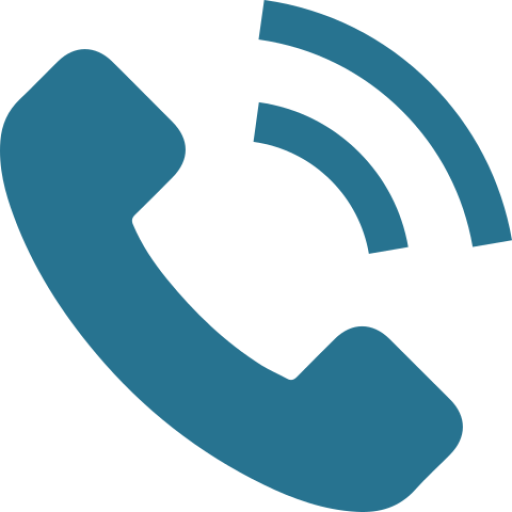 Preston. Manchester. Birmingham. London
Preston (Head Office)
5 Eastway Business Village,
Oliver’s Place, Fulwood,
Preston, PR2 9WT
 
Manchester 
Piccadilly House,
49 Piccadilly Gardens,
Manchester, M1 2AP
Birmingham 	
Grosvenor House,
11 St Paul’s Square,
Birmingham, B3 1RB

London
Hamilton House
Mabledon Place, Bloomsbury
London WC1H 9BB
W: www.ballandberry.co.uk 
T: 0333 023 0262 
E: info@ballandberry.co.uk 
in: www.linkedin.com/company/ball-and-berry-limited/
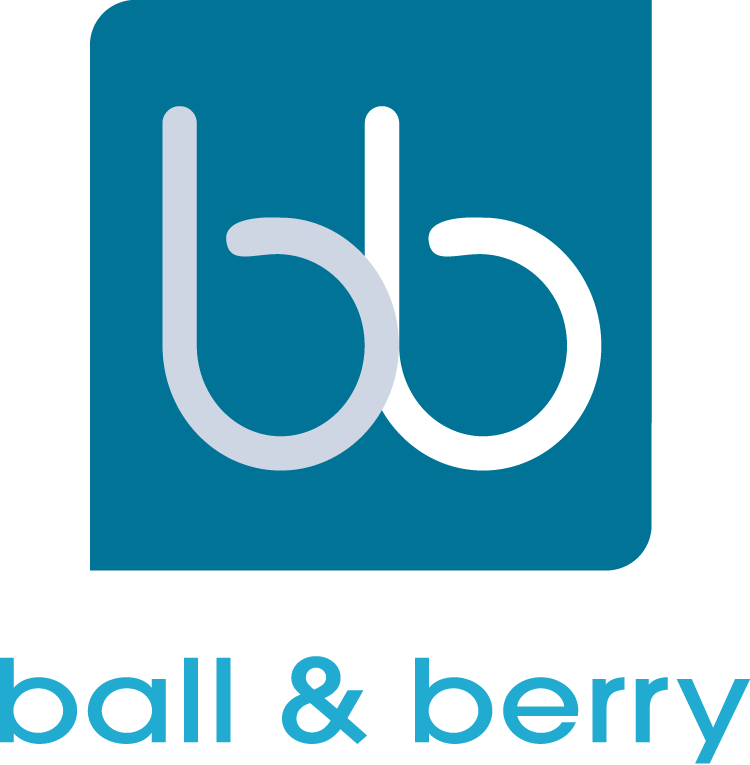 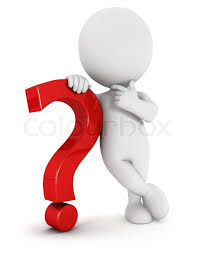